Intro to Art Games
Brian SchrankDePaul University
[Speaker Notes: When we discuss art games, the more inclusive we are, the better.
Many art games question just what it means to be a game.]
Art GamesHelp You Answer:
How can I grow as a designer/programmer?
How can I innovate rather than imitate?
How can I advance games as a medium?
[Speaker Notes: Art games challenge you to ask these questions

BUT you have to answer them through your
1) creative work
2) your exploration and play of other folks’ work
3) reflection on both of these]
Talk Overview
What is Art?
Advancing an artistic medium
Formal vs. Political Art
Flow and Painting
Formal Art Games
Art through a populist lens
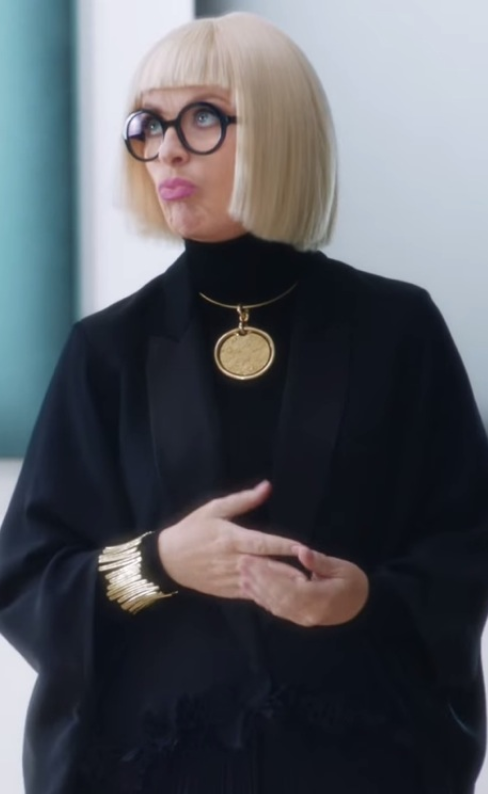 pretentious
unconvincing (in appearance)
privileged
club to bludgeon the masses
[Speaker Notes: Reaction to Modern Art: “my child could do that”]
Art through a populist lens
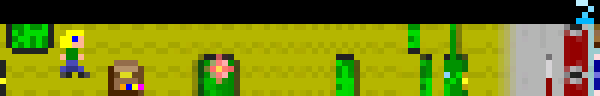 “Jason Rohrer’s game, Passage, by virtue of being entirely unenjoyable as an actual game, is transparently a didactic experience about the transience of life. It is self-important and condescending. It is as if a big neon sign has lit up: ‘Pay me heed, for I am art!’”
—Edge Magazine
[Speaker Notes: Lowbrow doesn’t like middlebrow.]
Art through a corporate/academic lens
art reduced to design
game artist = “content” artist:
 model/texture/animate
 characters
 environments
 sound effects
 music
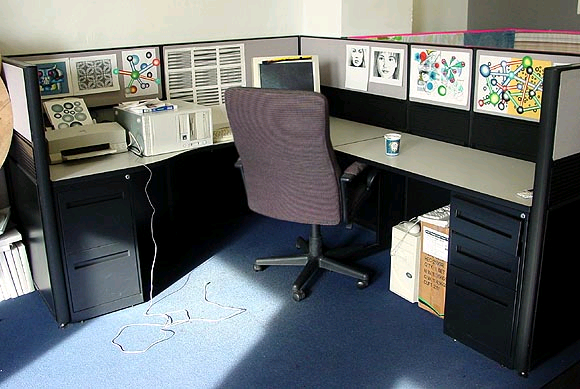 Art through a Western/scientific lens
Art is
separate,
exclusive,
specialist
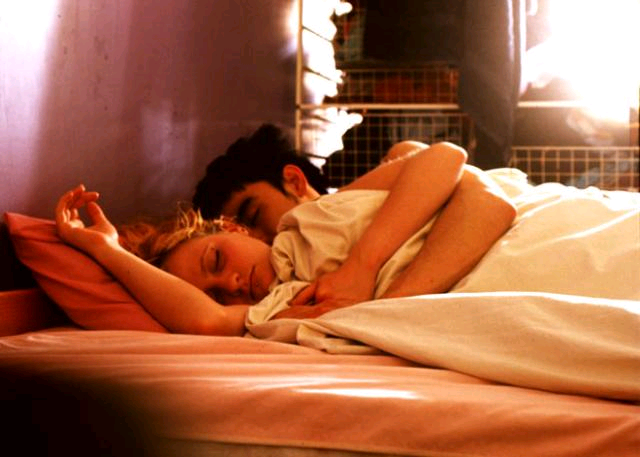 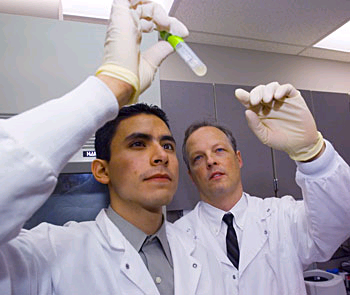 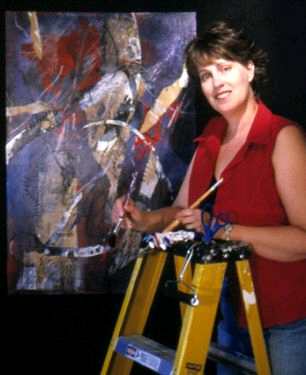 Art through an anthropological lens…
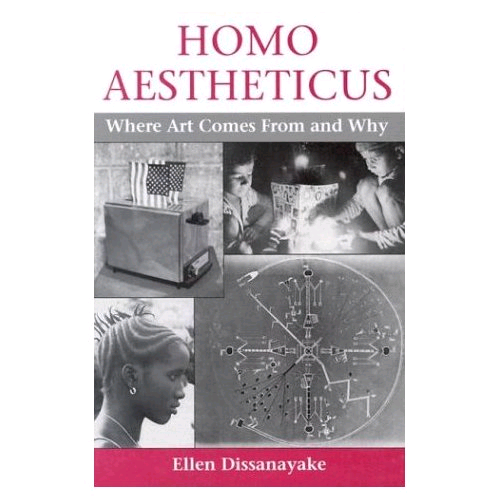 “Art is as universal, normal, and obvious in human behavior as sex or parenting.”
—Dissanayake
[Speaker Notes: “Like other common and universal occupations such as talking, working, exercising, playing, socializing, learning, loving, and caring, art should be recognized, encouraged and developed in everyone.”]
Art through an anthropological lens
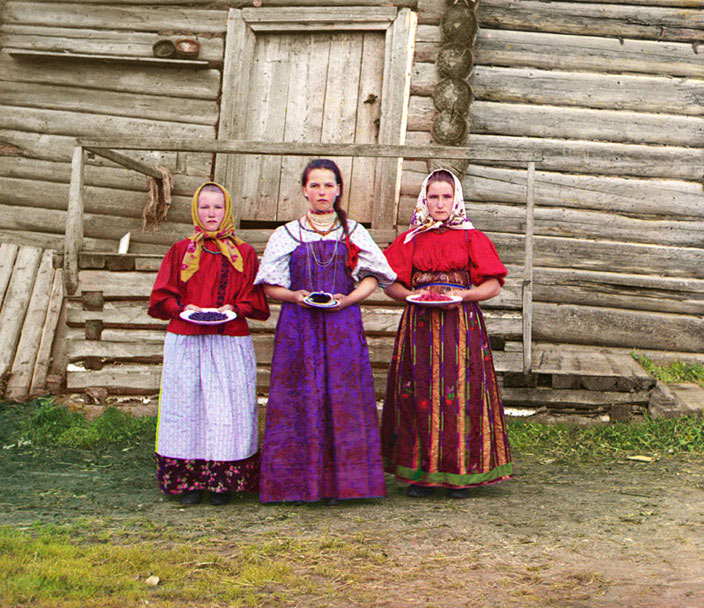 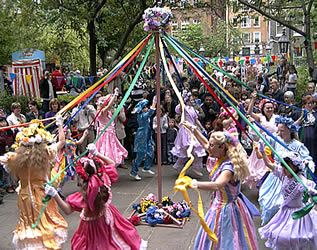 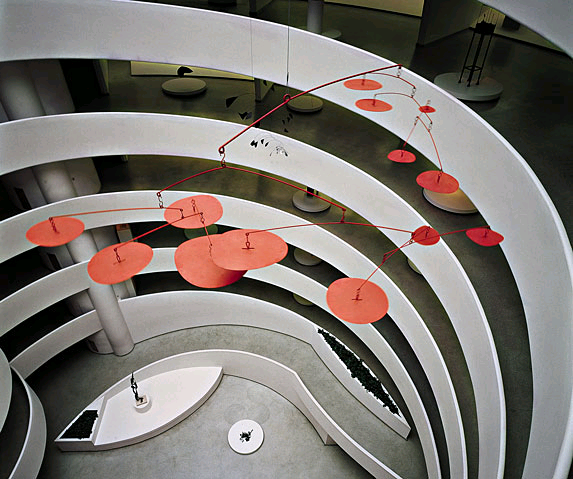 Definition of art is “making special.”
Art heightens and elevates experience, making it more memorable and significant.
Art is a necessary behavior.
[Speaker Notes: fiddling around

In a protean way it is similar to how animal behaviorists describe the basic elements of play in animals
mother birds ritually fuss in shifting patterns over their baby chicks.

Make special by:
	embellishing
	shaping
	playing
	exploring
	ordering
	formalizing]
Art through an anthropological lens
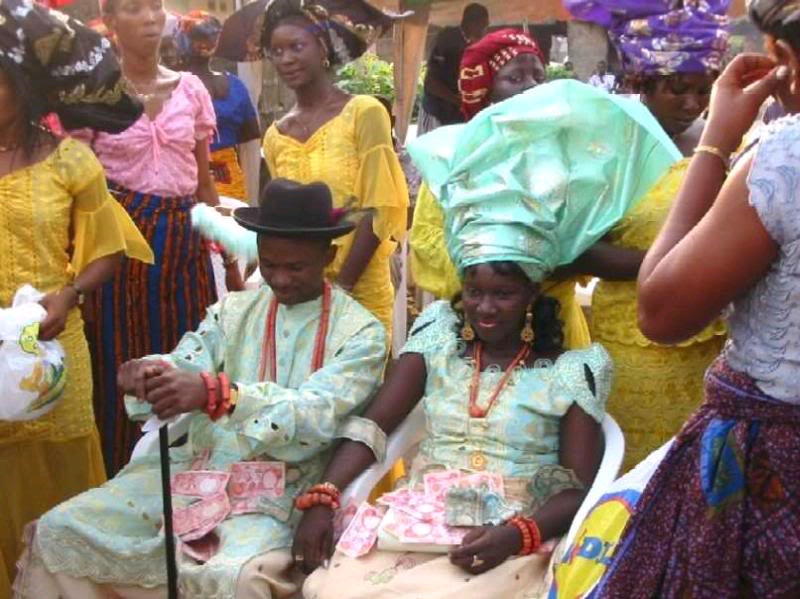 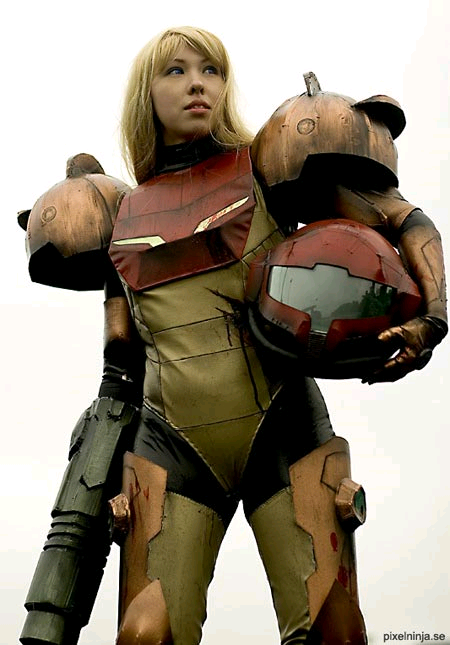 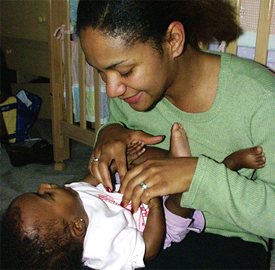 Art helps disrupt other programmed responses: fight, flight, shock
Capacity to experience a transformative state
Social cohesion through social memory
[Speaker Notes: Turning events into events: marriage, harvest, festival, adulthood, war, etc
Make important objects such as tools, weapons special by transforming them from ordinary to extra-ordinary, often in ritual ceremonies

Mother-Infant bond as one of the origins of art.
Boundary of self is blurred.
Life may celebrate itself
Musical-biological
Performative (call and response)
Autopoetic, emergent rules of play

Nietzsche. Art creates the real, is most real (Reversing Plato). Art speaks Truth most vibrantly.]
Art slide from a Jason Rohrer Talk
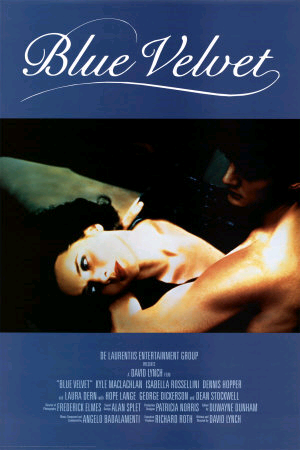 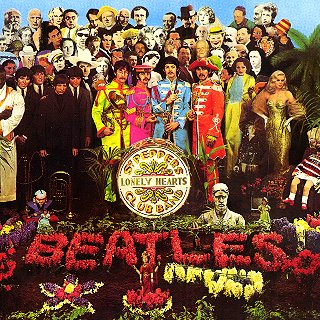 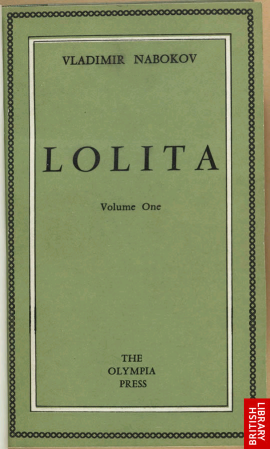 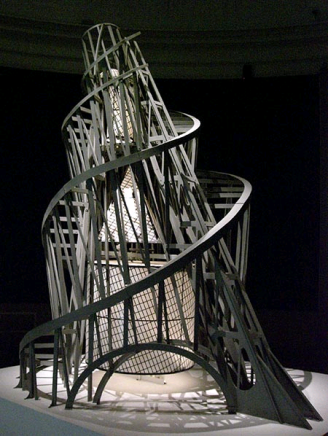 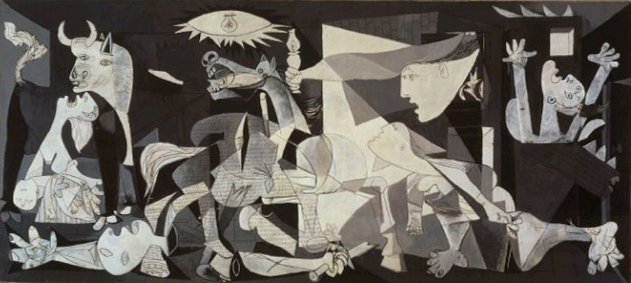 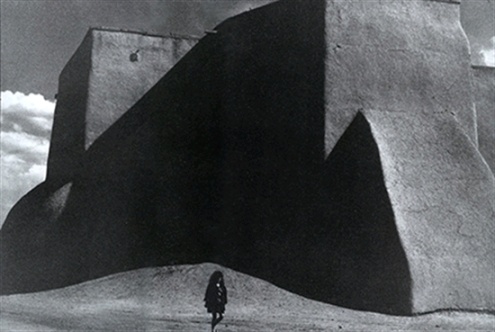 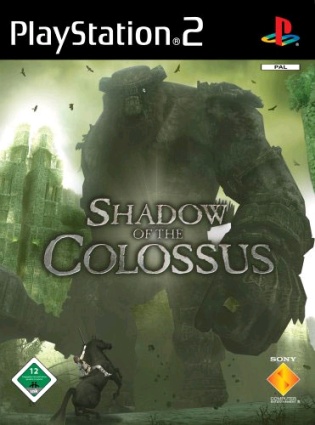 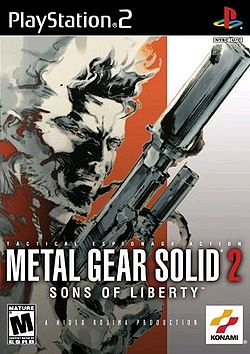 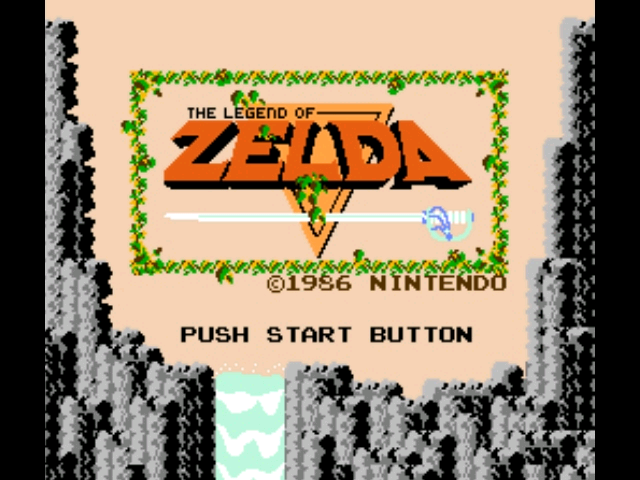 /
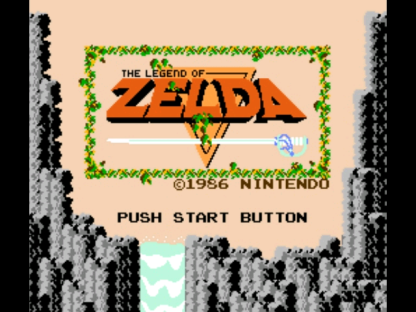 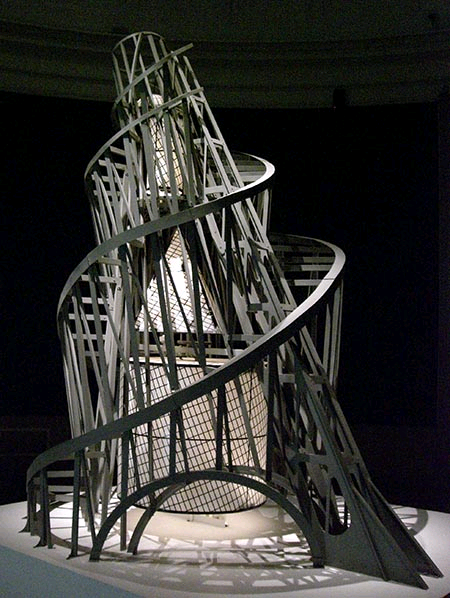 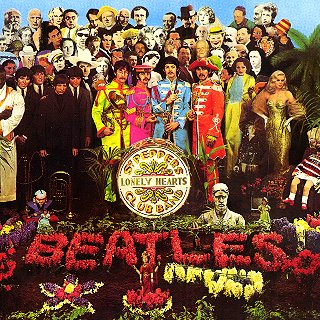 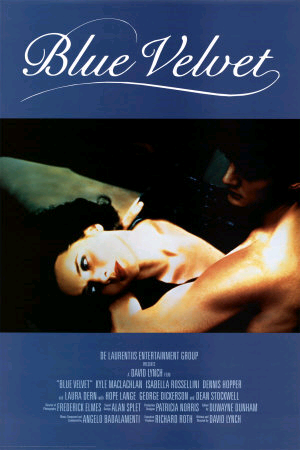 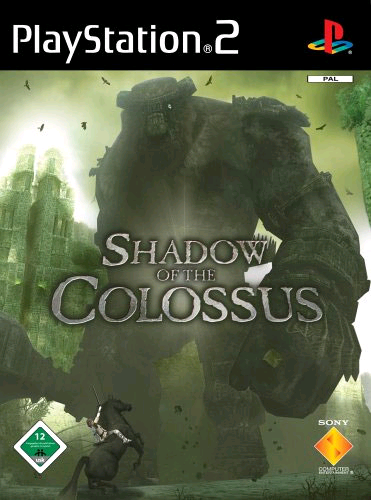 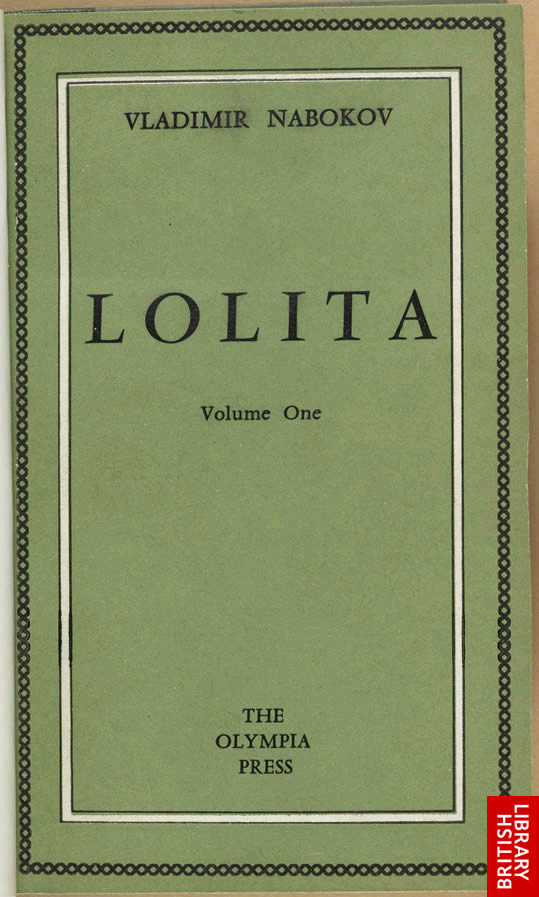 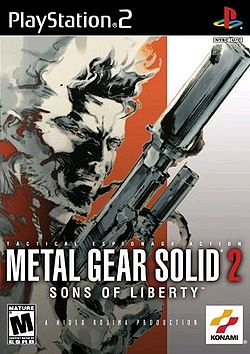 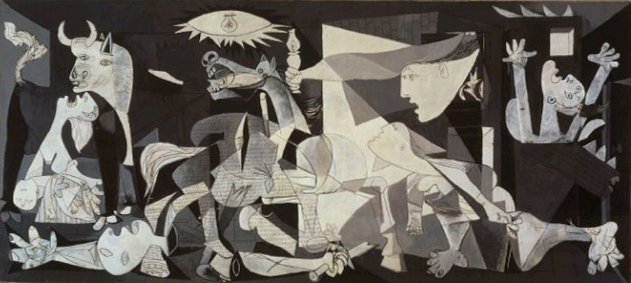 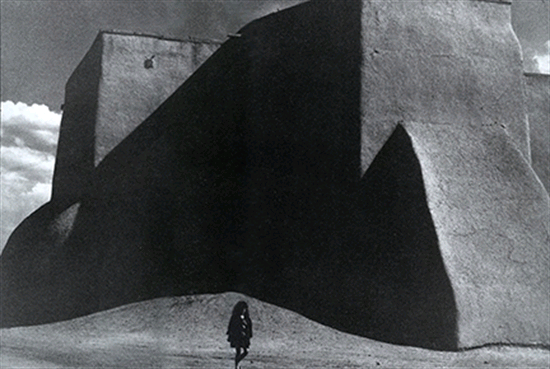 question break...
Alien Information Theory
Temple OS
Talk Overview
What is Art?
Advancing an artistic medium
Formal vs. Political Art
Flow and Painting
Formal Art Games
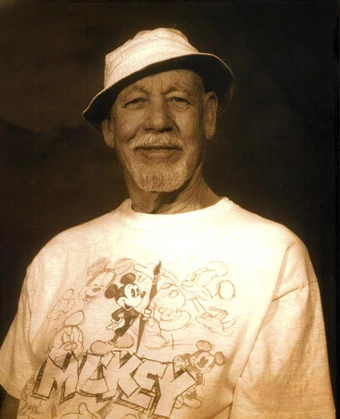 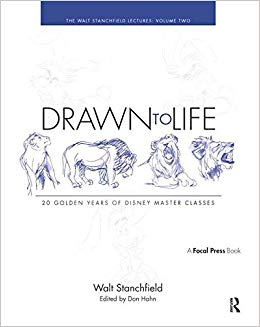 “We all have 10,000 bad drawings in us. The sooner we get them out the better.”
― Walt Stanchfield, Disney animator
[Speaker Notes: Chuck Jones, animator most famous for the Bugs Bunny character
was in Art School
"Everyone has 10,000 bad drawings in them, the sooner you get them out the better."

Foundational year
Do a lot of drawing
Accelerated Learning... artfully handicap yourself
non-dominant hand
eyes closed
Draw the exact same scene for 30 days
Playfully grief and harass your own artistic sensibility
“We all have 10,000 bad drawings in us. The sooner we get them out the better.” ― Walt Stanchfield]
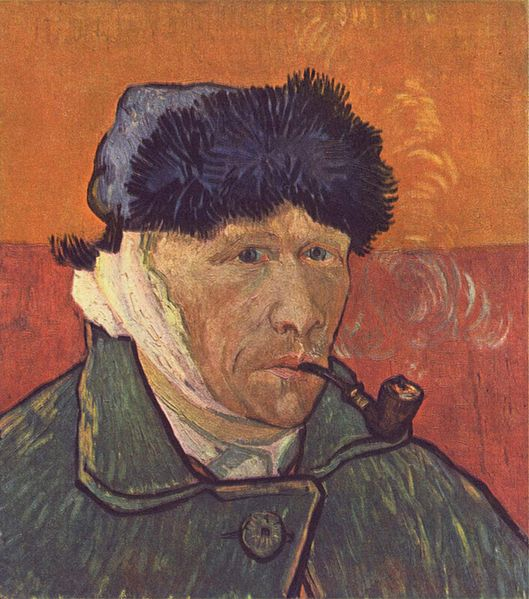 Artists and Failure
[Speaker Notes: starving artist cliche
Many artists court failure, or better put, are unafraid of failure

*Difference between art and design*
Artists may give themselves very long leashes in their work
varies from insipid and indulgent to daring and genius]
Boundary of Art Medium
[Speaker Notes: Let’s imagine the conceptual domain and social limits of what we think a medium is.

Could be games, painting, film, dance or whatever.]
Boundary of Art Medium
[Speaker Notes: Individual growth
Medium growth
Stabbing in the dark in non-obvious spaces

Advances in technology and commercial industry are two important factors

Artists are the infantry
rushing past the lines that we hold searching for new territories to explore.]
New Boundary of Art Medium
[Speaker Notes: The more we look outside the box, the bigger the box can get.]
New Boundary of Art Medium
[Speaker Notes: The medium itself changes.

Some opportunities and associations open up as others close off.

Mainstream film/TV in the 50s, 70s or 90s wouldn’t catch on as mainstream film/TV today]
question break...
Talk Overview
What is Art?
Advancing an artistic medium
Formal vs. Political Art
Flow and Painting
Formal Art Games
Range of (Avant-garde) Art
Political
Formal
[Speaker Notes: Historically, the avant-garde has been examined from two major perspectives.

When viewed politically, the avant-garde is seen as attacking or critiquing mainstream art and culture.

When viewed formally, the avant-garde is seen as exploring the limits of the sensible, creating media beyond or at the edge of tradition.

A short-hand is the political avant-garde finds you, but you must go find the formal avant-garde.
Another short-hand is the political avant-garde manifests the “event” while the formal avant-garde creates “works”]
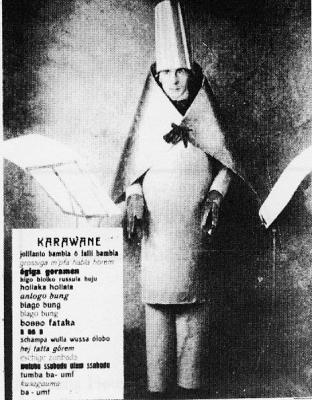 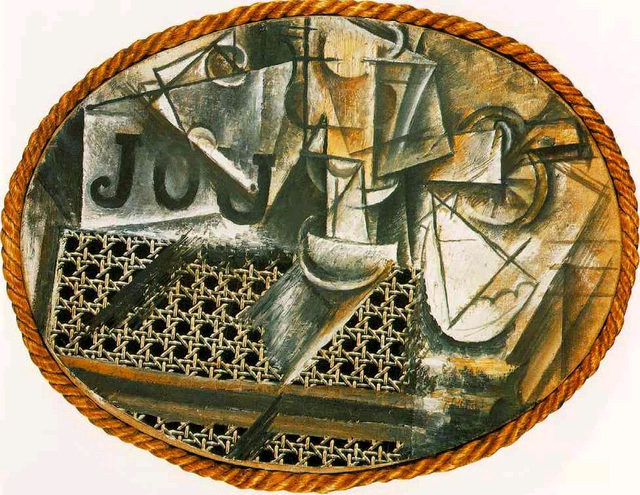 Political
Formal
[Speaker Notes: On the political side to the left, is an image of Hugo Ball as he performed the noise poem “Karawane.” Dada is an early 20th century example of art critiquing or attacking itself.

Like the Futurists, they mixed low humor with prestigious settings. For example, creating theatrical events where the performers insult the audience. 

On the formal side on the right is Still-Life with Chair Caning, 1912 by Picasso. Cubism and collage is often considered the hallmark move of the historical formal avant-garde in painting. Conventions of spatial representation were deviated from and experimented with. The surface and physical material structure of painting as a medium was foregrounded.]
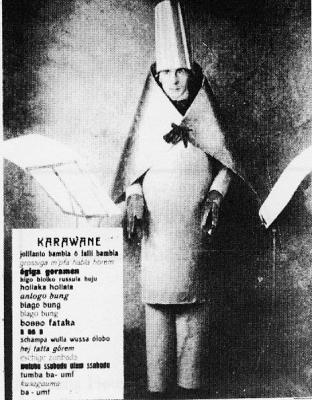 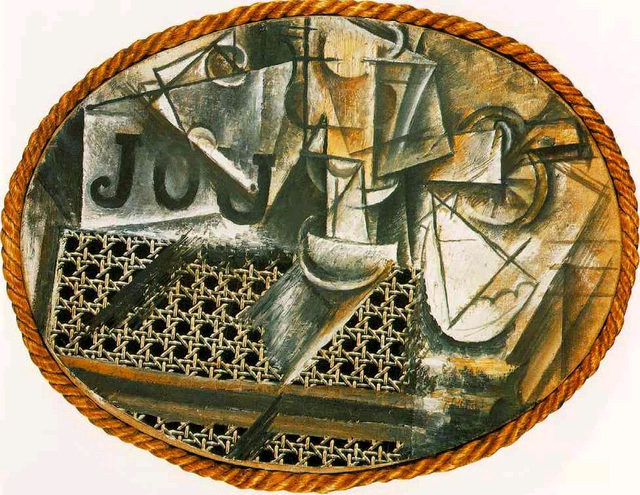 Political
Formal
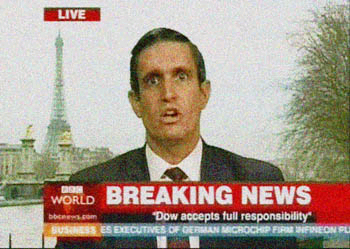 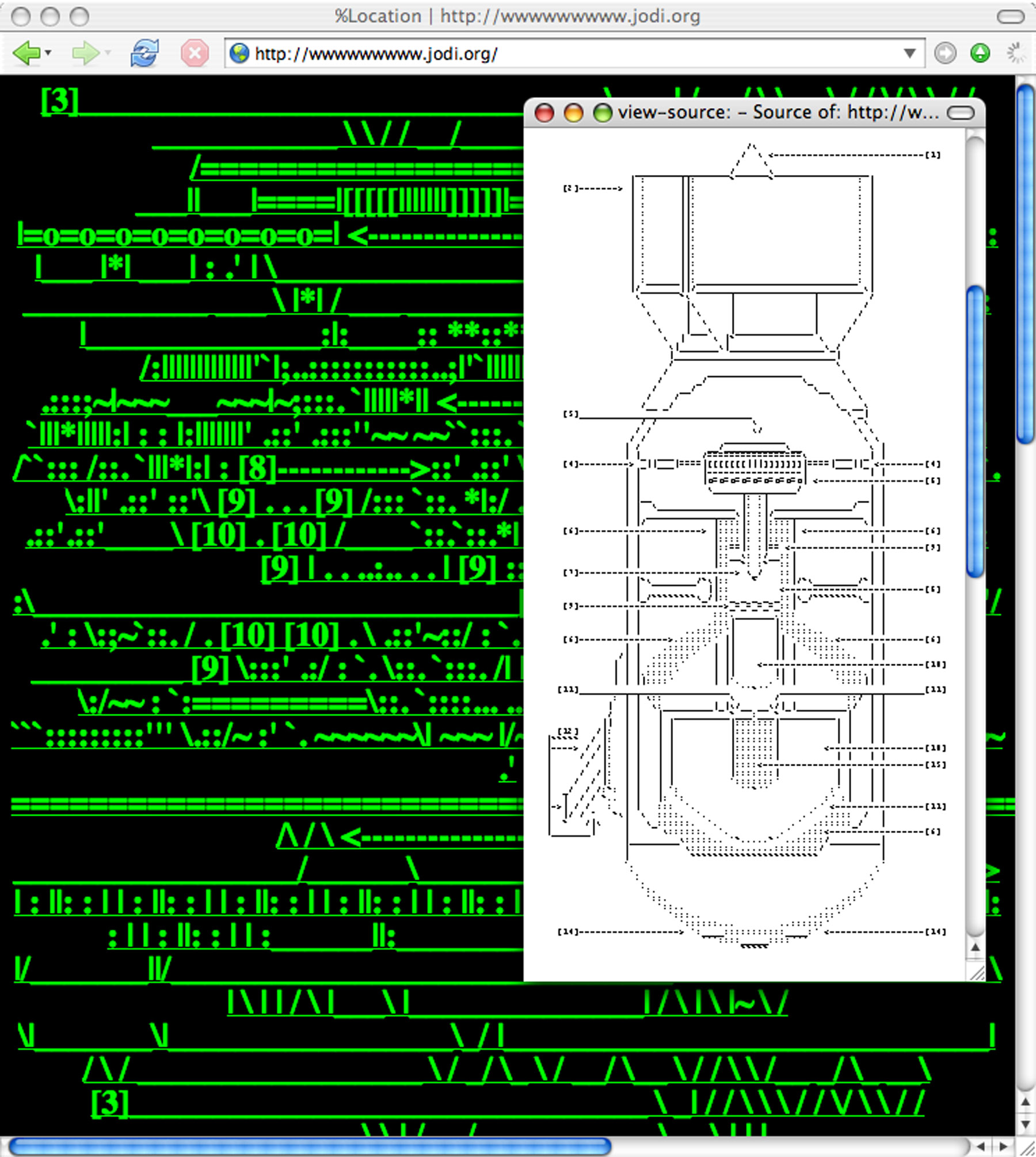 [Speaker Notes: Contemporary examples…

To the political side, on the left, is the Yes Men

To the formal side on the right, is an image from a Net Art work by the artist group, Jodi. wwwwwwwww.jodi.org, 1993
Formal experiment of html code and browser parsing. When you went to the web page it was a garbled mess of links. But if you right clicked and viewed page source an asci artwork of the hydrogen bomb appeared.
Internet as a medium
Glitch aesthetics]
Range of Art Games
Political
Formal
Magic Circle
Flow
[Speaker Notes: Here’s a way we can frame an understanding of the political and formal approaches to games.

Two key concepts in game studies are the magic circle and flow.

Political approaches to games address the magic circle
Formal approaches to games address flow

Let’s look at the role of flow in the formal approach to games]
today we’re talking about
Political
Formal
Magic Circle
Flow
[Speaker Notes: Here’s a way we can frame an understanding of the political and formal approaches to games.

Two key concepts in game studies are the magic circle and flow.

Political approaches to games address the magic circle
Formal approaches to games address flow

Let’s look at the role of flow in the formal approach to games]
Talk Overview
What is Art?
Advancing an artistic medium
Formal vs. Political Art
Flow and Painting
Formal Art Games
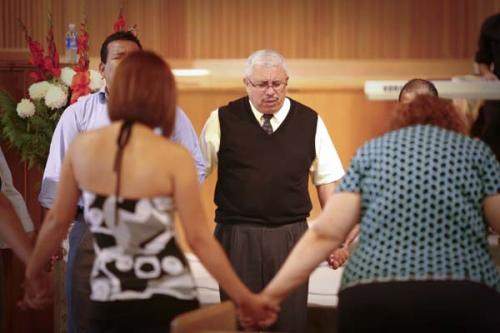 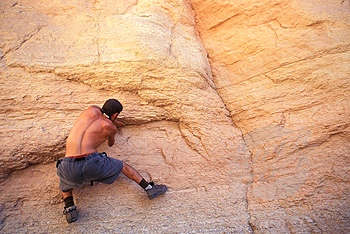 Flow: The Psychology of Optimal Experience
-Csíkszentmihályi
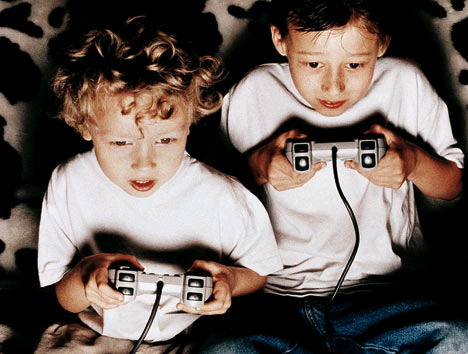 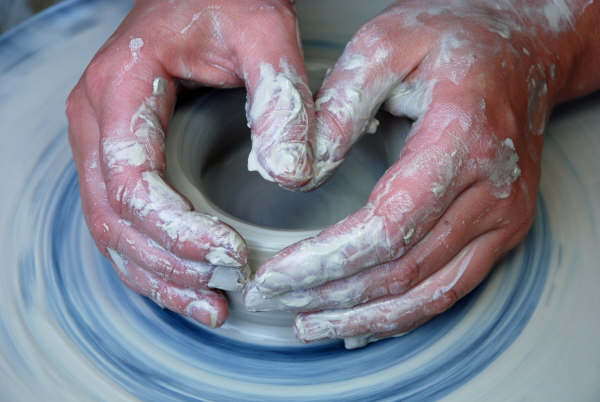 [Speaker Notes: Uses flow as a way to frame optimal experiences in:
Art
Games
Religion
Sports

“Flow is a sense that one’s skills are adequate to cope with the challenges at hand in a goal directed, rule bound action system
that provides clear clues as to how one is performing. Concentration is so intense that there is no attention left over to think about anything irrelevant or to worry about problems. Self-consciousness disappears.”]
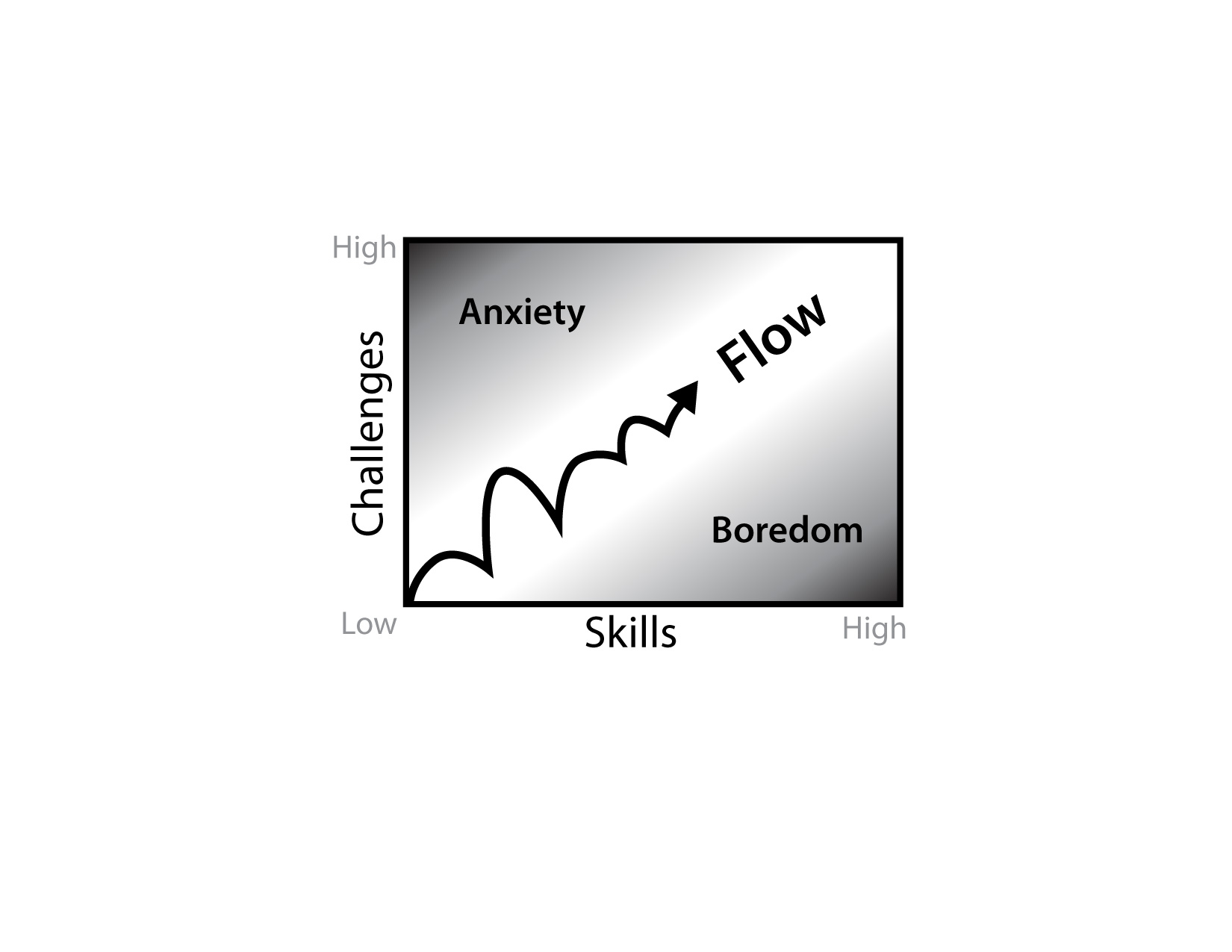 [Speaker Notes: Flow is a Popular Ideal in Videogames

Horizontal dimension is mapped to both skill level and time.
Vertical dimension is mapped to difficulty of performing in the experience.

Many successful game designers/theorists have picked up on flow and see it as a key tool in designing good games. Top right is version of the flow graph by Noah Falstein. Bottom left is one by Jenova Chen.

As a grad student studying games at Carnegie Mellon we debated about what the flow line actually looked like, and what it should look like.
It didn’t occur to us at the time to question the assumption that flow should be an ideal in the first place.]
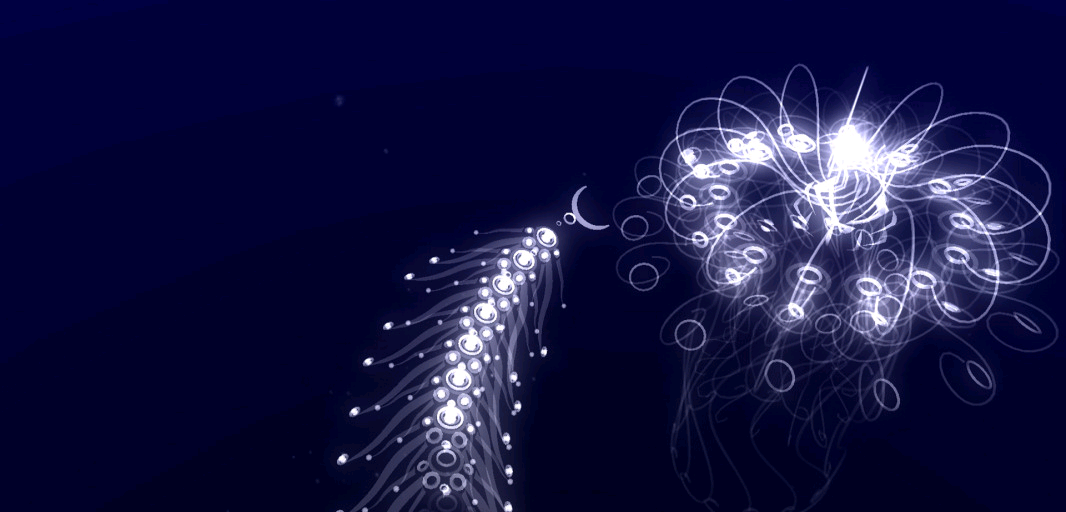 [Speaker Notes: The game flow uses active and dynamic difficulty adjustment.

Players determine their preferred level of difficulty in real-time. If you want more challenge, dive to a deeper level, if you want less, ascend.

This image is from Chen’s thesis on flow.]
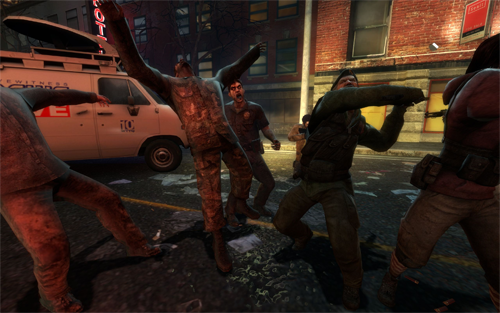 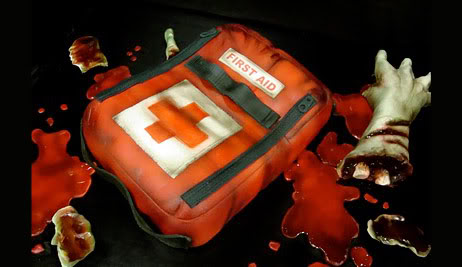 [Speaker Notes: Left 4 Dead (2008), a survival horror FPS game dynamically stages dramatic elements to control pacing.

“If you’re chewing through Infected like bubble gum, The Director will send a few Boss Infected your way…”

Valve calls the central AI agent that manages flow, “The Director,” because it as if a film director is following the player, managing the lighting, music composition, and dialogue in real-time.

Valve calls Left 4 Dead “procedural narrative,” using the exact terminology Mateas and Stern used to describe Façade.]
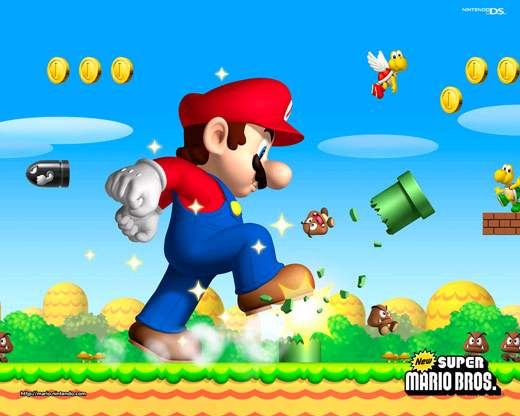 [Speaker Notes: New Super Mario Bros. game, is strongly structured according to the rules of flow. Frankly it’s a really fun game.

While it doesn’t use dynamic difficulty adjustment in real-time it still serves flow.

The challenge is crystal clear: move to the right of the screen. But there are so many delightful wrenches and power-ups thrown in to keep it challenging, but not too challenging.]
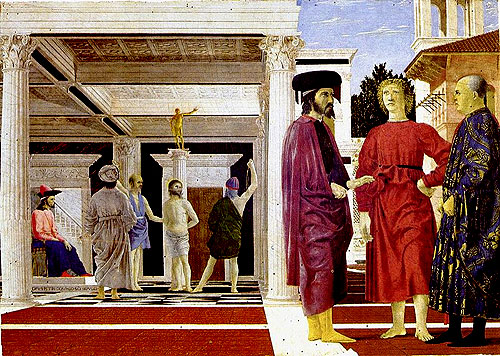 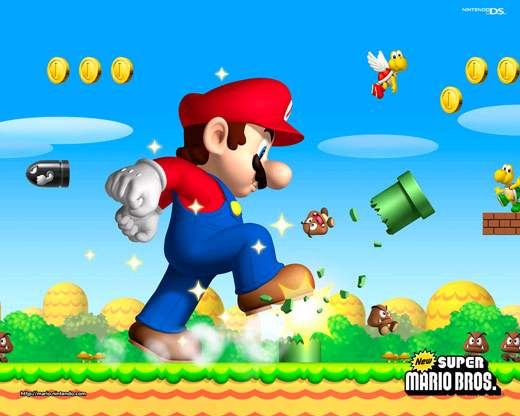 Renaissance perspective is like optimal gameplay flow
[Speaker Notes: Renaissance perspective is like optimal gameplay flow.
What does this mean?
On the left we have Flagellation of Christ, a mid 15th century painting by Piero della Francesca.
It’s strongly structured according to the rules of linear perspective.
A virtual window, it is a seamless, transparent continuation of the viewer’s world.

Techniques for reliably producing perspectival space were developed in the early Renaissance by Leon Battista Alberti in his 1435 treatise, De Pictura.

Alberti referred to the picture frame as a window and offered methodology for artists to achieve powerful illusions of depth, for example establishing the all-important vanishing point, where parallel lines converge in the distance.

Notice in Flagellation (1455–1460), how space is neatly gridded and conformed to the vanishing point in space.]
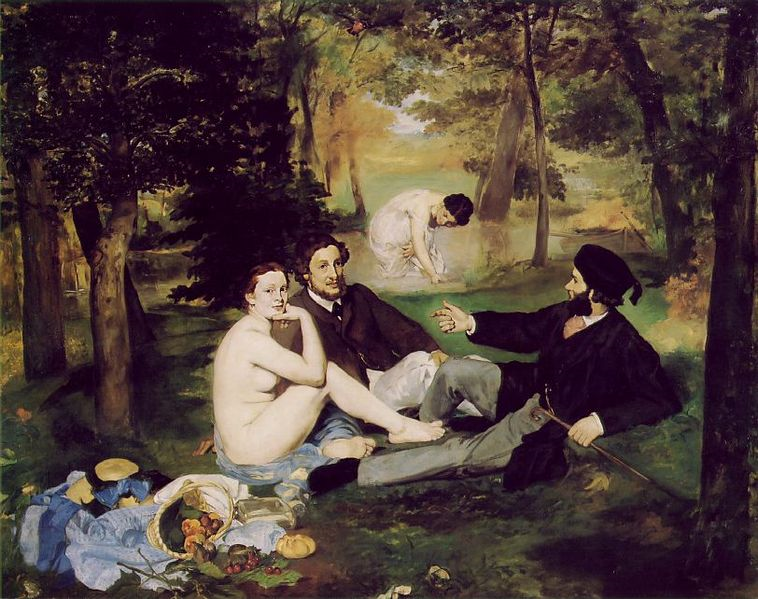 Modern painting was aboutthe history of painting
[Speaker Notes: This is Luncheon on the Grass (1862-1863) by Manet. In the painting all the major genres of the medium were included.
Manet is considered by many to be the father of Modern painting.
He pursued what could be called, the “paintification of painting.”

The first Painting with a capital “P” 

When a medium engages itself, it elevates itself.]
Modern painting was aboutthe playing with act of looking at painting
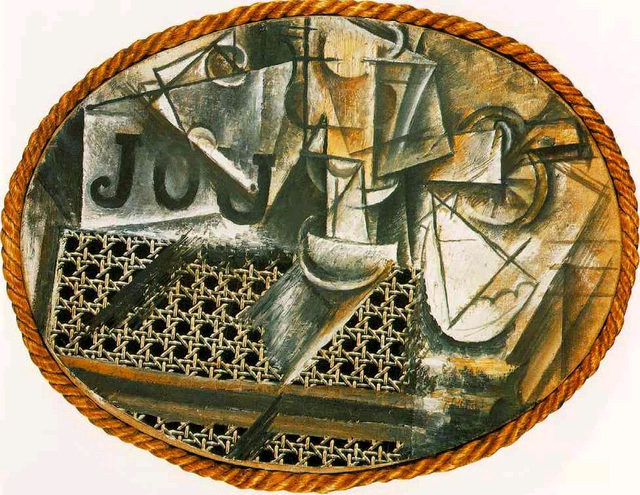 Modern painting was aboutthe materials of painting
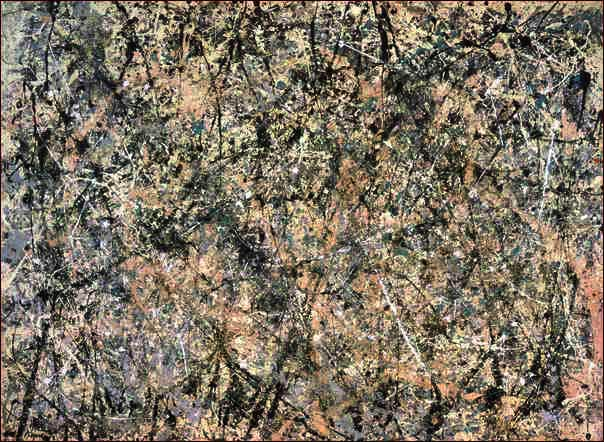 Modern painting was aboutthe procedure of painting
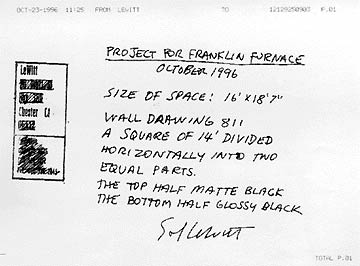 [Speaker Notes: Modern artists exploded the medium of painting.

All of their moves are now popular... and obvious to us.]
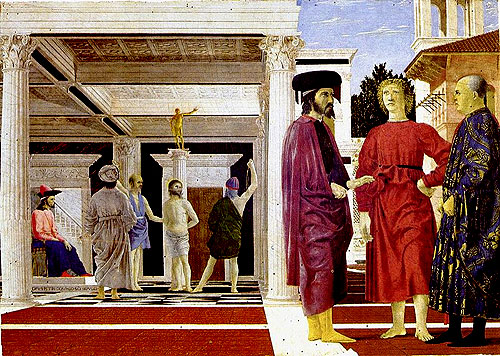 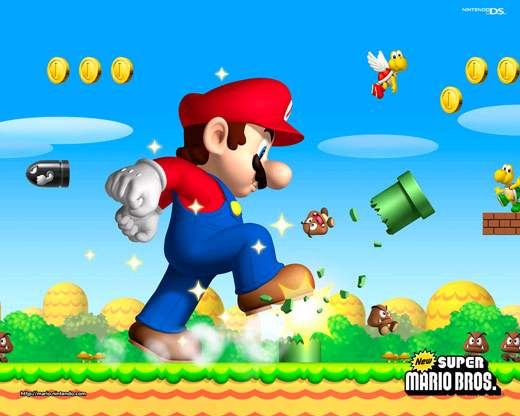 Renaissance perspective is like optimal gameplay flow
[Speaker Notes: New Super Mario Bros. is not so much a seamless continuation of the viewer’s world in terms of space.

It’s more of about maintaining a seamlessness causality.

Just as perspective guides and controls the viewer in traditional painting, common game formulas guide and control the player in a videogame by rewarding and regulating behavior along certain paths and goals.

The player and computer’s actions are locked together in time.
Minutes and hours fly by as the feedback loop is kept fluid, fun, and lubricated.]
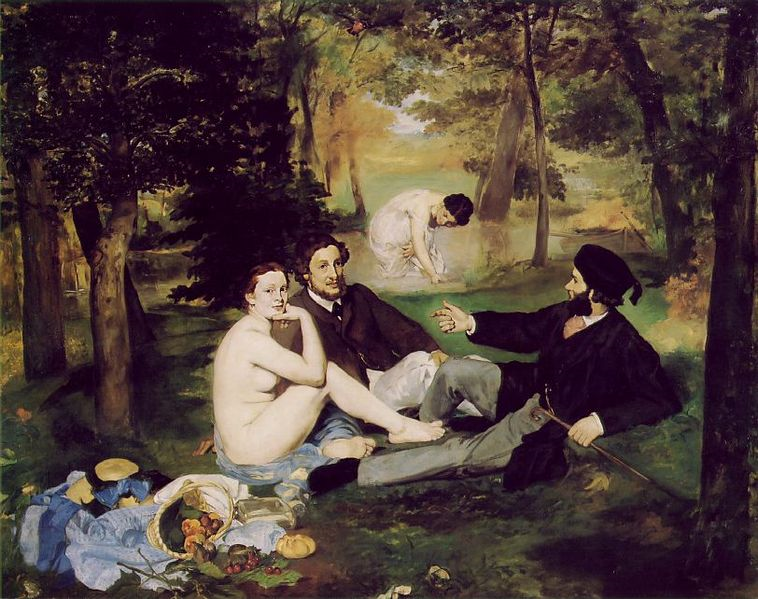 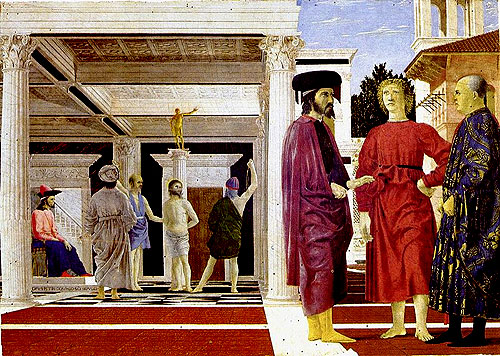 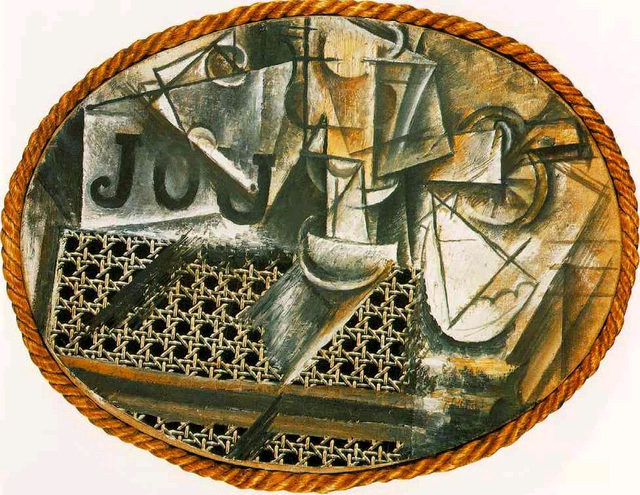 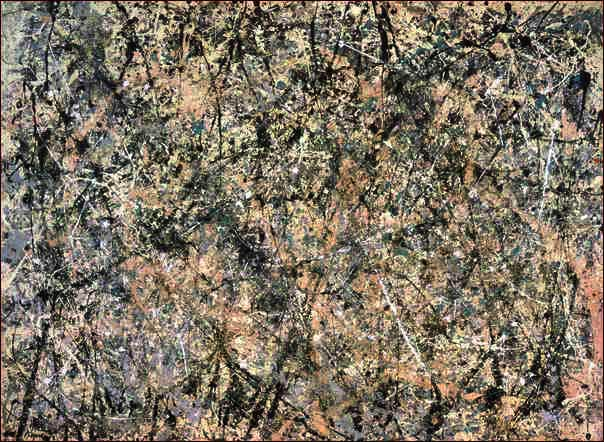 Formal paintingplays with perspectival space
[Speaker Notes: What happened historically with painting?

The Luncheon on the Grass, by Manet

The formal avant-garde in the 19th and 20th centuries unworked traditional conventions of paintings. They questioned ideals of painting, for example, that a painting should be a virtual window.

Picasso doesn’t funnel viewers into a virtual world, to play INSIDE a perspectival space.
He allows viewers to play WITH linear perspective itself as they gaze at the surface of the painting.
Picasso doesn’t advance the rules of perspective, he re-writes them.]
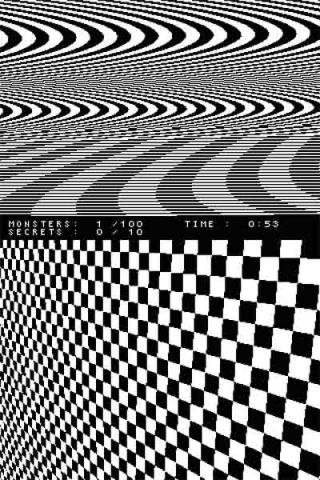 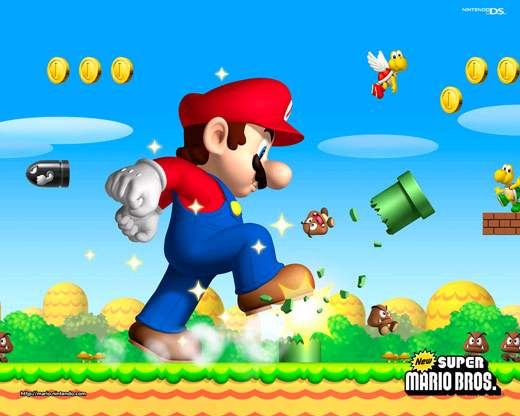 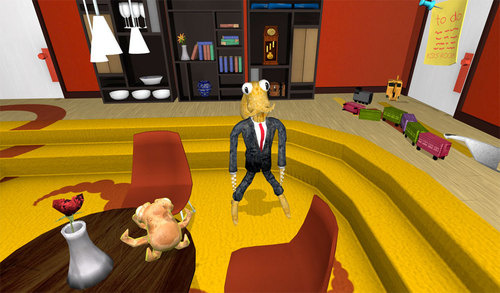 Formal games play with flow
[Speaker Notes: What happened historically with painting?

The Luncheon on the Grass, by Manet

The formal avant-garde in the 19th and 20th centuries unworked traditional conventions of paintings. They questioned ideals of painting, for example, that a painting should be a virtual window.]
[Speaker Notes: Untitled Game (1996-2001) by the artist group Jodi,
which they created by removing a lot of code from the Quake game engine, used to make 3D FPS games.
[watch video]

Jodi doesn’t wall players inside the flow channel - to experience a world in which their actions fit perfectly.
They allow players to play WITH flow itself.
FPS conventions, such as virtual dungeon space and ferocious enemies are still there, but they are half-abstracted. The dungeon walls only half-work, and you find yourself slipping in and out of gamespace into a black void. A barking dog is somehow a colorful cube. When the player collides with an invisible trigger in space, the cube’s programmed pacing behavior is visibly disrupted as the new function is called for it to attack you. It feels like naked code, a naked design decision. If feels like the game itself is attacking you rather than one little enemy simulated inside of it.
Jodi doesn’t advance the rules of flow, they rewrite them.]
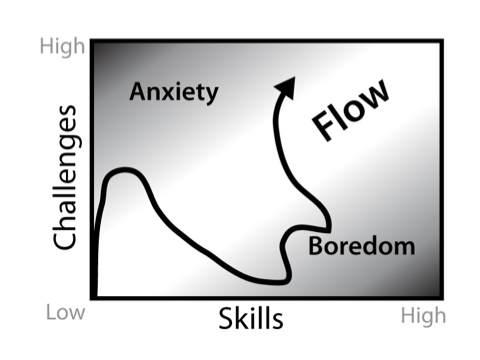 [Speaker Notes: Here is a visualization of an experience of playing Untitled Game:

You begin playing to become disoriented, frustrated, and annoyed at the apparent lack of design, or even anti-design.

As you acclimate yourself to the graphical mess you suddenly realize there is actually very little to do and you become tired of the joke.
As you tinker around with walking, shooting, looking, and exploring, you realize there is a game in there somewhere, but you have to reconstruct it to play it.
You have to do extra work to recoup it, which makes it an extra-ergodic videogame.
Realizing that it is oddly playable causes another big spike in anxiety as you roll up your sleeves and dig back into the work.

What the player has been doing the entire time is attempting to reconstruct the walls of the flow channel that were removed by Jodi. This removal becomes literal in the fact that Jodi created Untitled Game by removing large chunks of code from the Quake game engine.
The result forces people to play WITH flow rather than play IN the flow.]
…contrast with a mainstream game like Portal
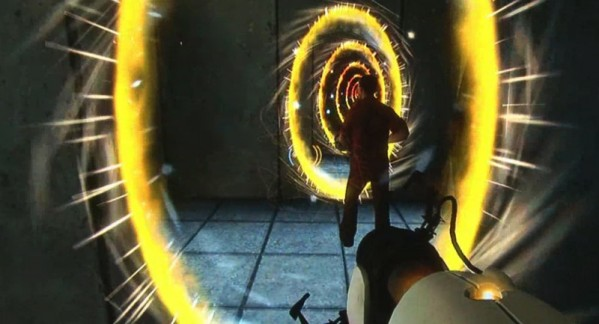 [Speaker Notes: It is worthwhile to contrast Untitled Game to a mainstream game that simply plays with your mind.

In the FPS game Portal, spatial continuity, physical forces, and the narrative itself become twisted in an exquisitely designed, witty mind-bending puzzle.
It is expected that the game will play tricks on you, but also that the tricks are meant to be solved.

Untitled Game is not about solutions but the tricks themselves, about exploring the qualities of those tricks of collision, enemy logic, ballistic logic, health meters, power ups and so on. It is not less of a game than Portal, if anything it is more of a game because it allows players to investigate the buried, intuited structures that make flow possible.]
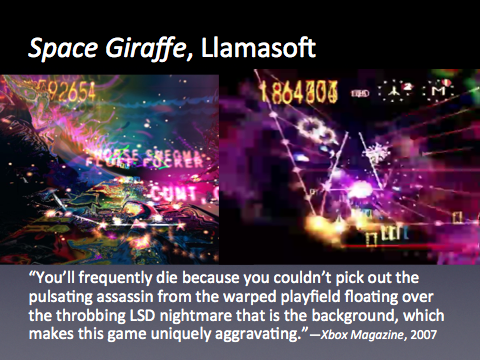 [Speaker Notes: Let’s look at one other crazy formal game.
Jeff Minter, founder of Llamasoft, is known in the game community for his absurdist, psychedelic games he’s made since the early 80s. Let’s look at Space Giraffe for the Xbox 360 and PC.]
Reviews of the Game:
“…it’s so atypical and requires so much effort to appreciate that very few will find it truly worthwhile.”—Games Radar

“With incredibly poor visibility (apparently by design) and a thumping electronica soundtrack, it offers a generous 100 levels of damn-near-unplayable technoslop.”
—Official Xbox Magazine
[Speaker Notes: [watch video]]
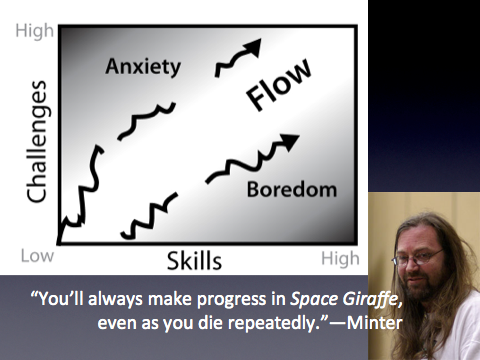 [Speaker Notes: Jeff Minter explains:

[read quote]

The game is flowing, overflowing really, it appears to be having a lot of fun.
You feel left out, as if you’re missing the most important things.
Then of course, the nausea sets in.

It is worth noting that Space Giraffe, like Untitled Game, is in dialogue with the mainstream game industry’s fixation on graphics and logical Cartesian space.
Both of these works investigate that fixation but from opposite directions.
Untitled Game launches a directly critical tactic—it breaks the graphics engine to get its moiré patterns and noise.
Space Giraffe uses an absurdly excessive tactic—it doesn’t break the graphics card, but the contrary—
it successfully juices so much performance from it that it ends up parodying itself, in a campy digital firework show.
For its effects, the game uses Neon, the default music visualizer for the Xbox 360, which was built by Minter himself.

Where Jodi formally interrogates the medium from outside the game industry—they are mostly known as internet artists—Minter formally interrogates it from its core.]
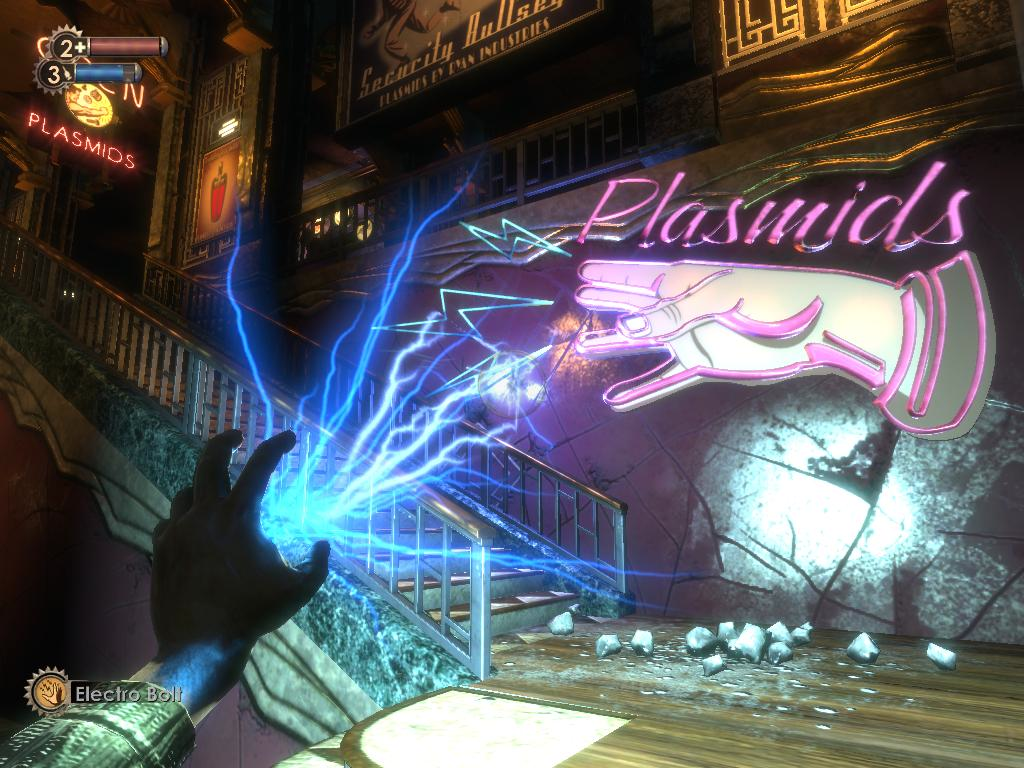 [Speaker Notes: Almost all games use visual spectacle
Space Giraffe deviates from these in an obvious way. In popular, visually stunning games, such as Bioshock, the spectacle is at the service of the player’s desire. The visuals are meant to awe and seduce the player into feeling immersed, present and empowered in the virtual world.]
Formal games explore this space:
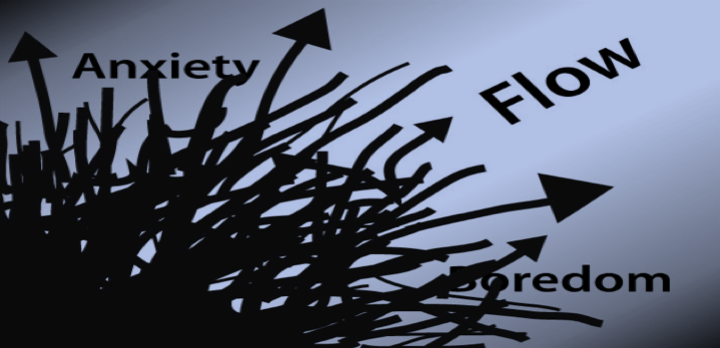 question break...
Talk Overview
What is Art?
Advancing an artistic medium
Formal vs. Political Art
Flow and Painting
Formal Art Games
Formal games can be aboutmaking & sharing games
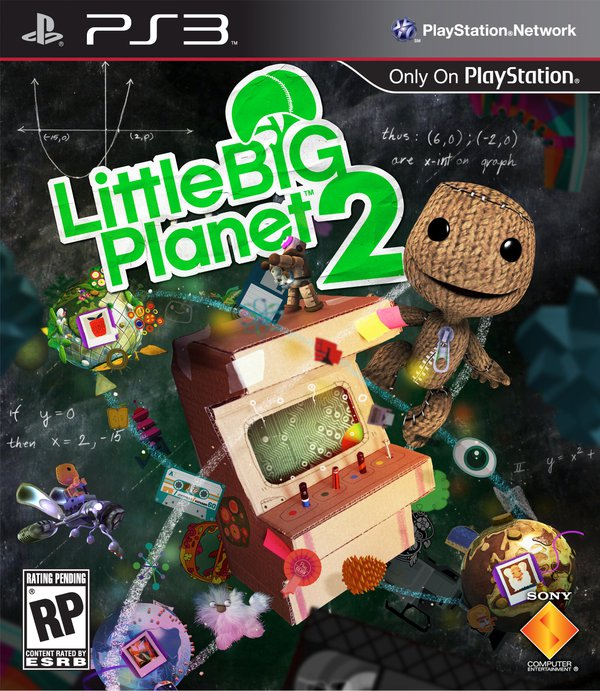 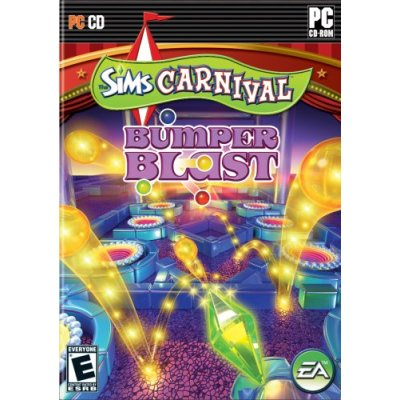 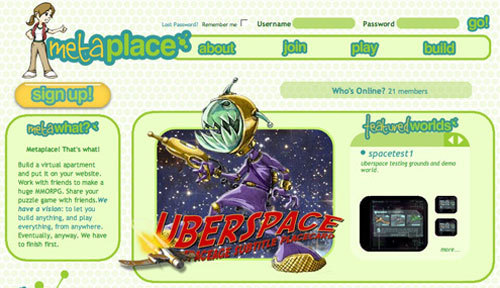 [Speaker Notes: These might not be high art.
However, even in the mainstream space formal games can advance the medium.]
Formal games aboutthe history of games
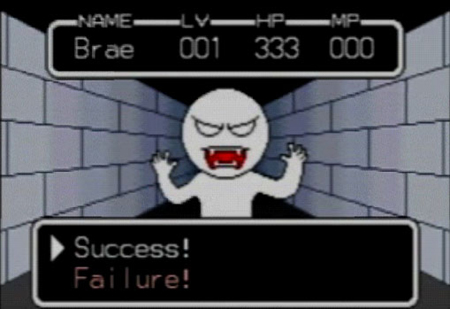 [Speaker Notes: history of Nintendo games, to be precise]
Formal games aboutgame development
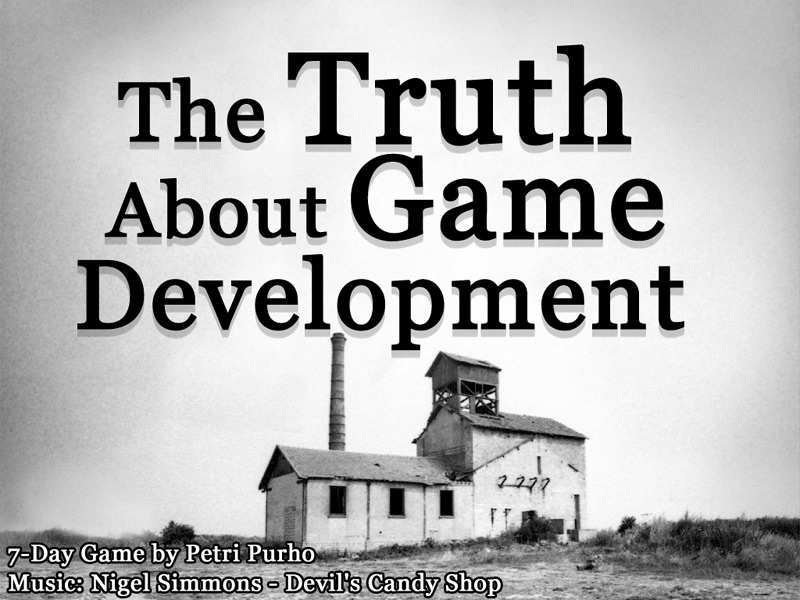 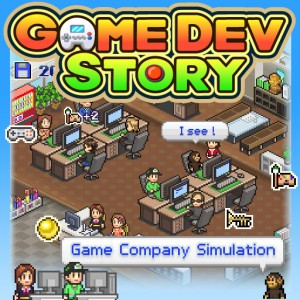 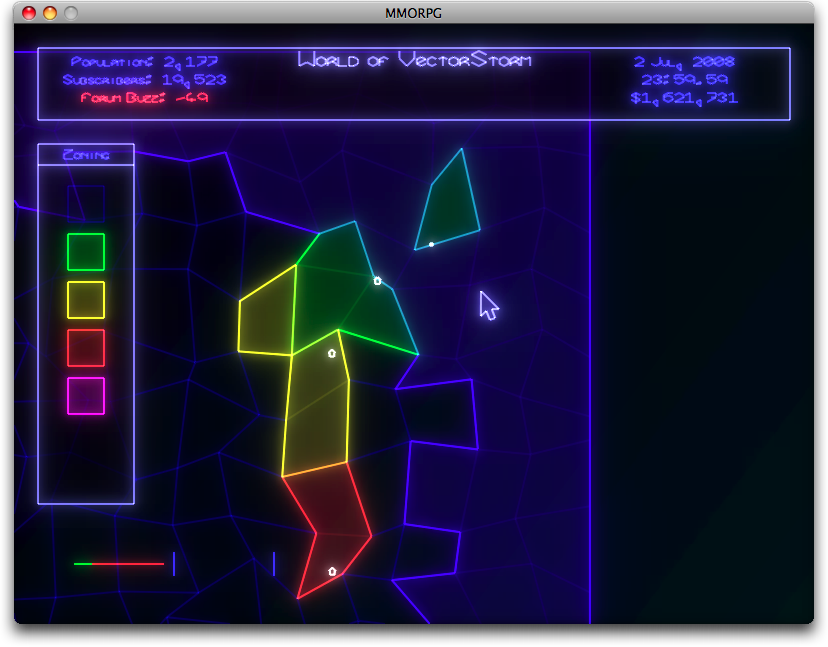 Formal games aboutgame design
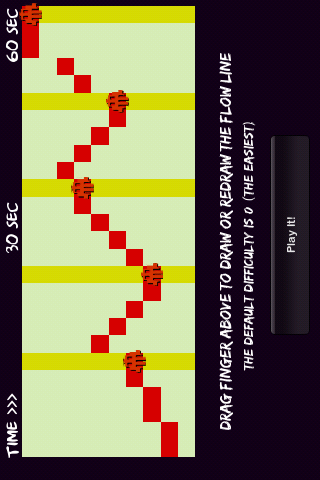 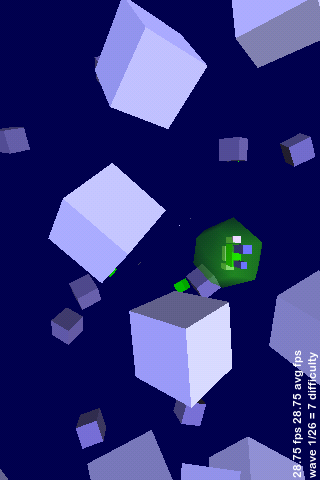 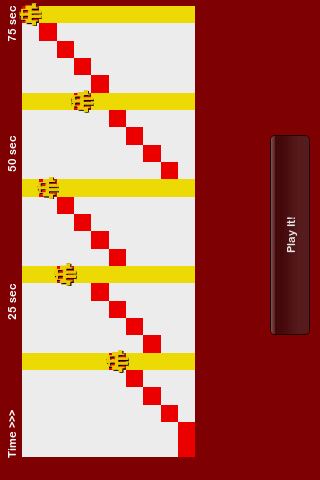 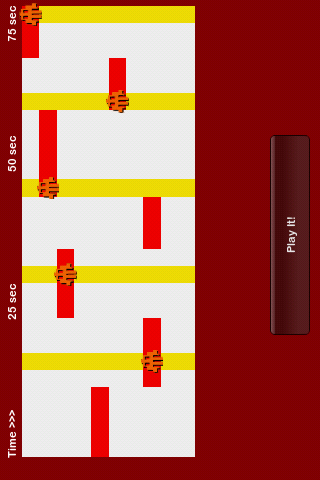 Arcadia is aboutgame genres & mechanics
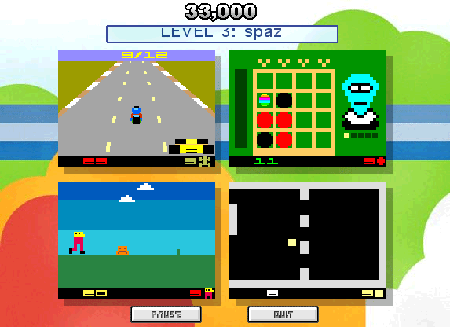 [Speaker Notes: play 4 games at once.
describe experience of switching gameplay modes across the 4 screens]
Sleep is Death is aboutimprovisational game design
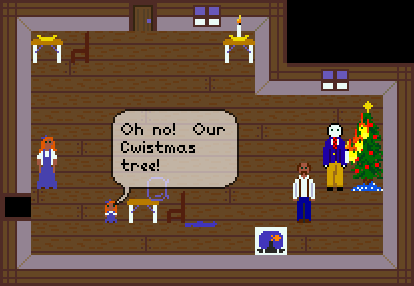 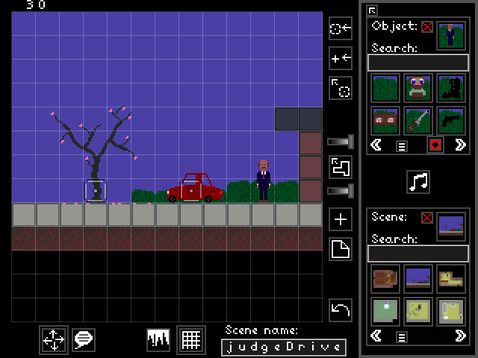 PlayPen is about wiki-like, collaborative game design
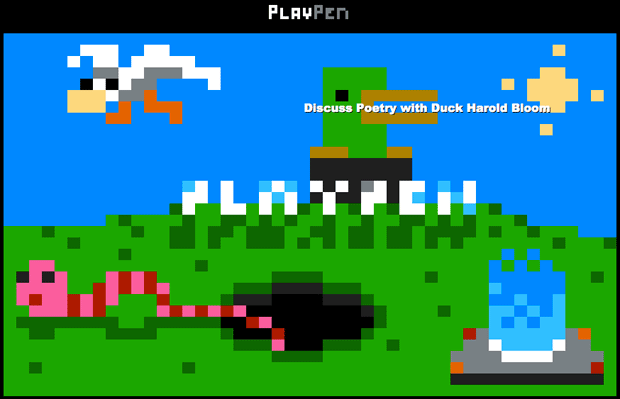 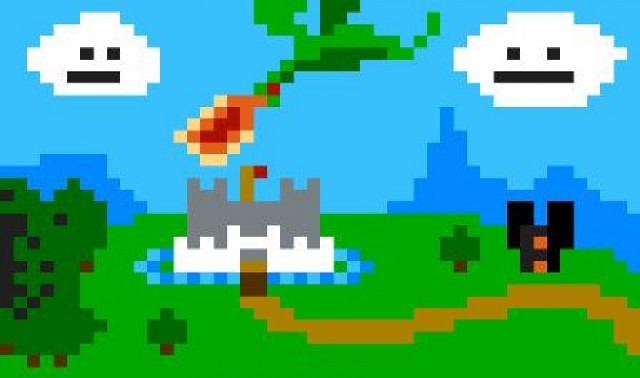 Formal games about navigating and rendering 3D space
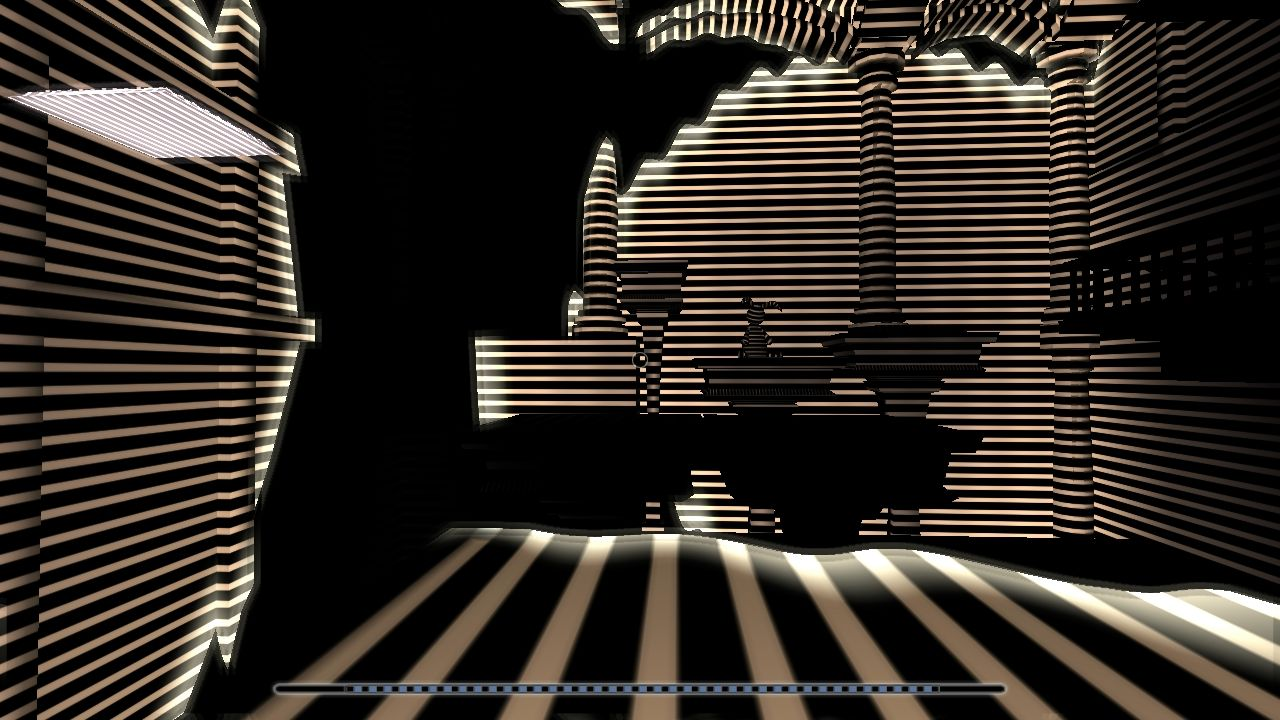 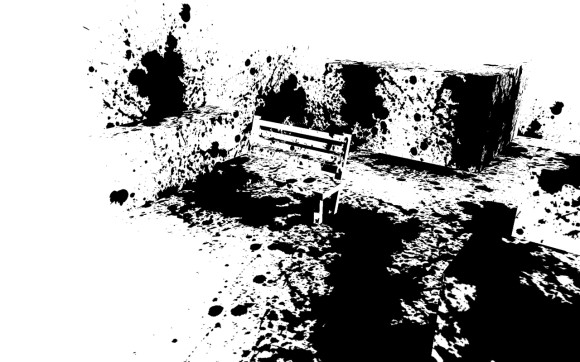 [Speaker Notes: Devil’s Tuning Fork
Unfinished Swan]
Super Mario Clouds is about game nostalgia & hardware
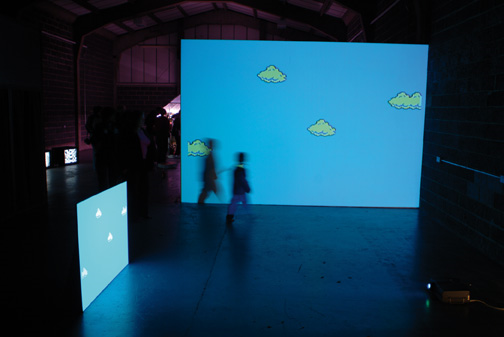 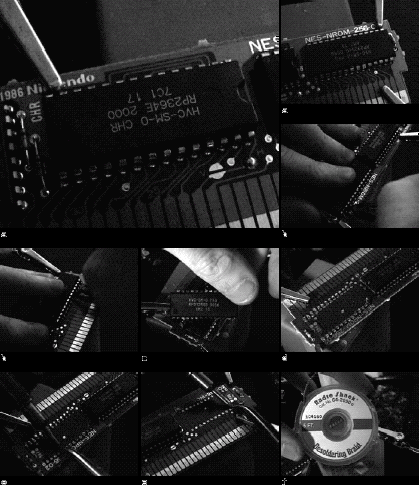 [Speaker Notes: Super Mario CloudsImages of Gallery exhibit and website

High Art and DIY culture
Minimal aesthetics and getting your hands dirty and dusty, breaking apart cartridges

Returning to childhood memories with adult skills and sensibilities, the ability to reflect and be critical]
These games gamify games.That is why they are formal. They primarily play with the form of the medium.
Formal games establish and expand the artistic domain games.
[Speaker Notes: It can actually counteract the dumbing down of games that we get through gamification as marketing.

As gamification by itself reduces games to point systems, skinner boxes, and so on, games about games show us so much more of the medium that is overlooked in these simplistic approaches.]
Questions?
if there’s time, reviewmore formal games listed withResources on class website:http://artgamedev.com/resources.html